Suicidprevention
Cecilia Tegelberg, suicidsamordnare
Strategi för suicidprevention
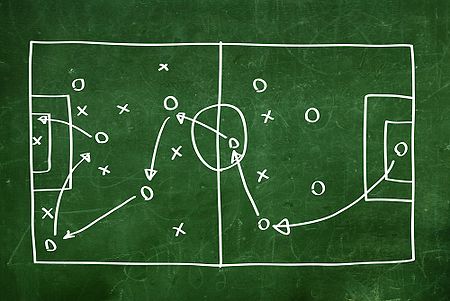 Utgångspunkt för det suicidpreventiva arbetet
2021-05-21
[Speaker Notes: Lånad bild från Stockholms strategi inom suicidprevention.]
Åtgärdsförslag
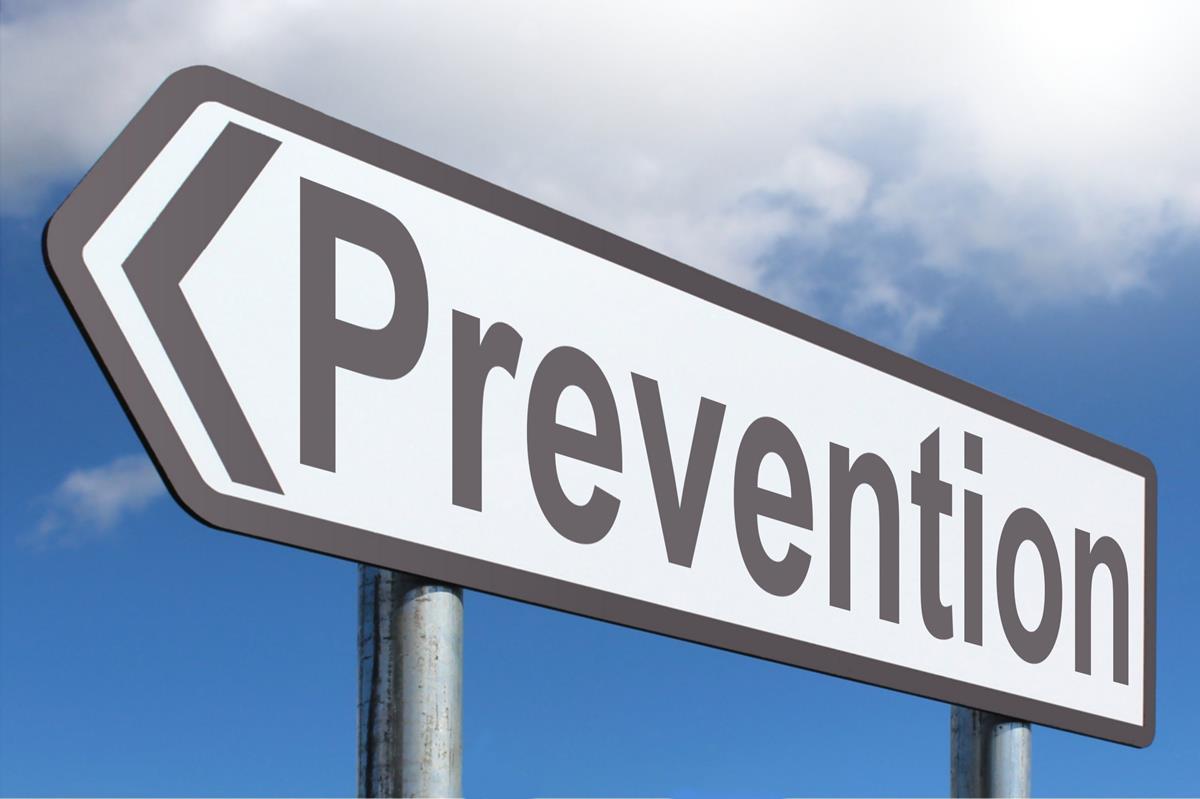 Vad ska vi göra mer och bättre?

kompetenshöjande insatser, - personal
informationsinsatser, - befolkning – myter/fördomar
insatser rörande substansberoende
insatser för en förstärkt vårdkedja

hälsofrämjande arbetsmiljö och arbetsgivarens roll.
2021-05-21
4
Kvalitetssäkrande suicidpreventivt arbete
Vansbro 
2021-2023
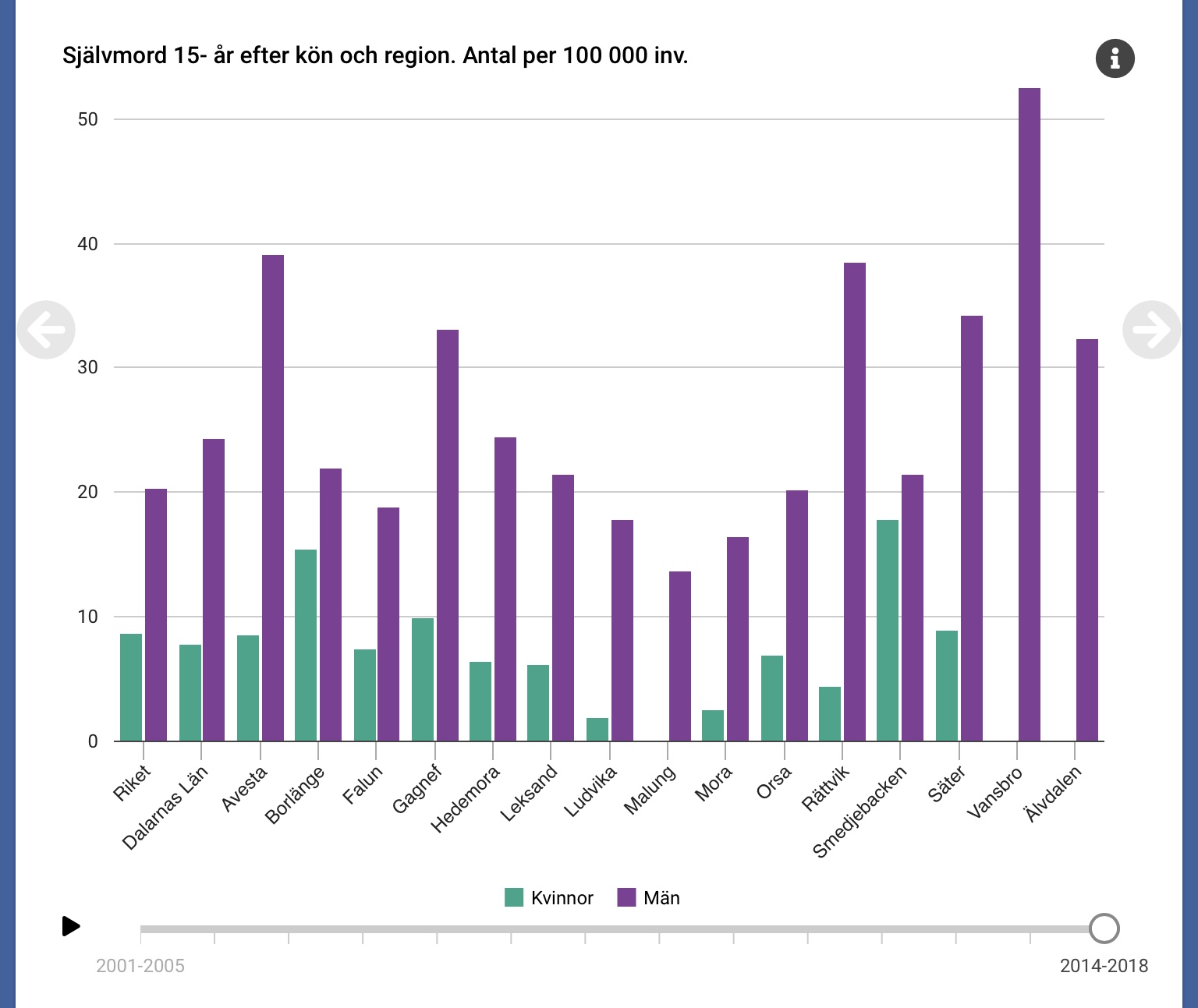 Vansbro
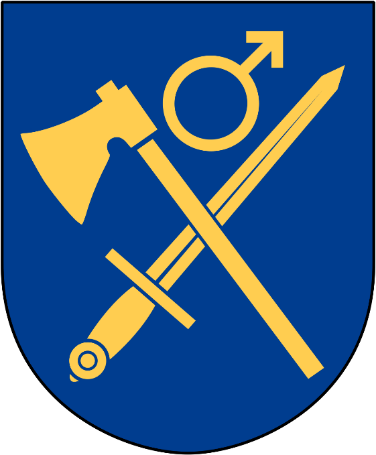 Suicid som problemlösare?

Hur kan vi förebygga att människor i Vansbro kommun tar sina liv? 

Hur kan vi tillsammans ge fler människor verktyg att hantera livets utmaningar?
2021-05-21
7
Hälsoläget, journaler, intervjuer
2021-05-21
8
Stöd i kommunalt suicidpreventivt arbete
Rapport, 4 av 15 kommuner


Utbildningsdag/konferens
Stödmaterial för kommuners handlingsplansarbetet
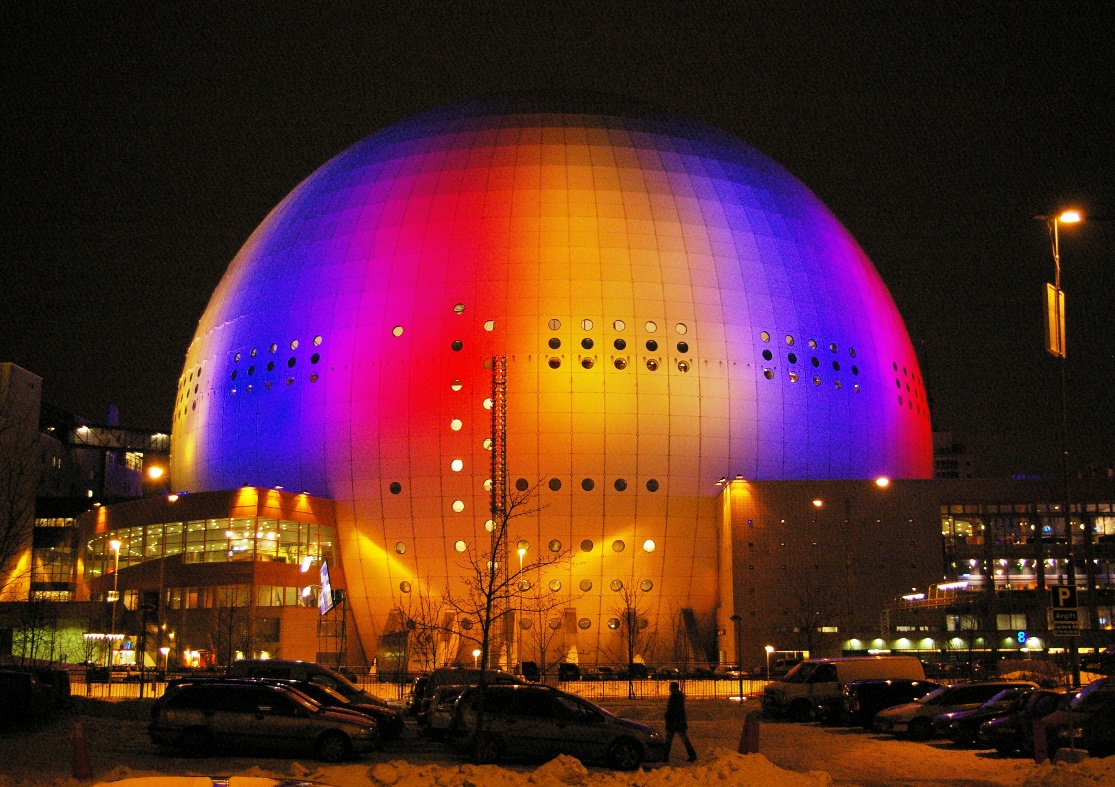 2021-05-21
9
Suicid är ett folkhälsoproblem som går att förebygga! Uppdraget - att rädda fler liv i Dalarna!
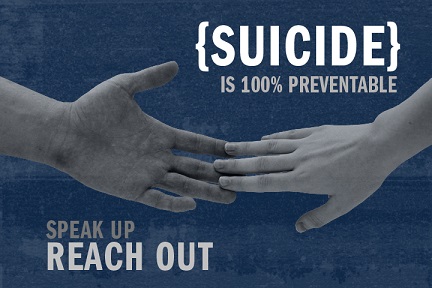